ЛОГИНОВСКИЙ  ОЛЕГ  ВИТАЛЬЕВИЧ ПОВЫШЕНИЕ ЭФФЕКТИВНОСТИ УПРАВЛЕНИЯ ПРОМЫШЛЕННЫМИ ПРЕДПРИЯТИЯМИ НА ОСНОВЕ СОВРЕМЕННЫХ  УПРАВЛЕНЧЕСКИХ ПОДХОДОВ И ИНФОРМАЦИОННО – АНАЛИТИЧЕСКИХ  СИСТЕМ
Доклад на форуме 
«ИНФОРМАЦИОННОЕ ОБЩЕСТВО – 2015:  
ВЫЗОВЫ И ЗАДАЧИ


Челябинск – 2015
ДИНАМИКА  БОЛЬШИХ  ЦИКЛОВ ЭКОНОМИЧЕСКОЙ  КОНЪЮКТУРЫ
2
1803–1843 гг. — первый цикл экономической конъюнктуры, базирующийся на технологиях текстильных мануфактур. 
1844–1890 гг. — второй цикл экономической конъюнктуры, базирующийся на технологиях парового двигателя, использовании энергии каменного угля, развитии предприятий черной металлургии и железнодорожных перевозок.
1891–1945 гг. — третий цикл экономической конъюнктуры, в основу которого легли технологии выплавки стали и сплавов, машиностроительных производств, двигателестроения и электроэнергетики.
1946–1981 гг. — четвертый цикл экономической конъюнктуры, основу которого составило бурное развитие отраслей автомобилестроения, химической промышленности, нефтедобычи и нефтепереработки.
1982–2035 гг. — пятый (современный) цикл экономической конъюнктуры, связанный с бурным развитием электроники и робототехники, компьютерных технологий, телекоммуникаций, корпоративных и глобальных сетей и систем обработки данных. 
2036–2060 гг. — шестой (предстоящий) цикл экономической конъюнктуры, технологическую базу которого будут предположительно определять космические технологии, био и нано-технологии, средства глобального управления человечеством.
3
ВЛИЯНИЕ  ФАКТОРОВ  ПРОИЗВОДСТВА  НА  ПОВЫШЕНИЕ ЭФФЕКТИВНОСТИ  УПРАВЛЕНИЯ  ПРОМЫШЛЕННЫМИ ПРЕДПРИЯТИЯМИ
1.    Количество, сущностная трактовка и экономическая значимость основных факторов производства претерпевали и претерпевают значительные изменения с момента своего возникновения вплоть до наших дней. Если «отцы-основатели» Адам Смит и Давид Рикардо к основным факторам производства относили труд (или трудовые ресурсы), капитал, землю или природные ресурсы, то с годами менялись не только сущностная трактовка указанных понятий, но и добавлялись новые фундаментальные понятия, которые также стали относиться к основным факторам производства.
       2.  С течением времени многие мыслители в число факторов производства предложили включить понятия предпринимательского риска, предпринимательских способностей или предпринимательского таланта, а также технологии, причем как промышленные, так и информационные, да и саму информацию как основу, необходимую для эффективного управления и принятия решений.
4
3.	В современных условиях для руководителей и собственников промышленных предприятий важно понимать, как наиболее эффективно управлять основными факторами развития производства с целью повышения управляемости, достижения максимума прибыли и других целей компании.
  	4.	Обладание знаниями об эффективном управлении, использование современных  методов, моделей и автоматизированных систем, а также достоверной информацией о состоянии внешней и внутренней среды предприятия является необходимым условием для успешной деятельности компании. 
       5.  Повышение эффективности  деятельности промышленного предприятия в современных условиях ведения бизнеса связано со следующим:
 правильным в соответствии с мировыми тенденциями выбором миссии, определением целей и задач компании; 
формированием адекватных систем внешних воздействий подходов, методов и моделей управления компанией;
5
изысканием резервов повышения производительности труда, увеличения прибыльности и доходности предприятия, оптимизации затрат на сырье и материалы, расхода электроэнергии, транспортного обслуживания и т.п.; 
эффективным оперативным управлением финансами в быстро меняющихся условиях ведения бизнеса; 
разработкой продуманной политики по управлению человеческими ресурсами (именно квалификация, опыт и знания персонала является тем основным преимуществом, который отличает успешные компании от посредственных); 
использованием современных приемов производственной логистики и новейших энергосберегающих промышленных технологий;
применением актуальных средств и систем получения, хранения и обработки информации и услуг, предоставляемых глобальными сетями и возможностями корпоративной информационной системы самого промышленного предприятия.
6
ОСНОВНЫЕ ИДЕОЛОГИИ ПОСТРОЕНИЯ СИСТЕМ УПРАВЛЕНИЯ В ПРОМЫШЛЕНЫХ ПРЕДПРИЯТИЯХ И КОРПОРАЦИЯХ РОССИЙСКОЙ ФЕДЕРАЦИИ
7
РАЗВИТИЕ  ИНФОРМАЦИОННОЙ СИСТЕМЫ КРУПНОГО ПРОМЫШЛЕННОГО ПРЕДПРИЯТИЯ
Сегодня промышленные предприятия могут увеличивать до огромных величин быстродействие компьютеров в корпоративной сети предприятия, наращивать до любых пределов возможности хранилищ данных, использовать новейшие периферийные устройства и пр. Все это полностью подвластно желаниям пользователя и легко реализуемо при наличии соответствующей воли и финансовых ресурсов собственников промышленного предприятия. 
		Однако разумная  логика создания и развития информационных систем крупных промышленных  предприятий состоит в следующем:
      1.  Автоматизация деятельности всех подразделений компании должна быть максимально ориентирована на получение руководством организации качественной, непротиворечивой и своевременной информации для принятия управленческих решений.
8
2.  Все информационные подсистемы предприятия должны быть связаны с использованием новейших информационных технологий и адекватных математических моделей в тех бизнес-процессах, которые реализуют процедуры подготовки и принятия оперативных и стратегических решений руководством корпорации. 
      3.  Для любого промышленного предприятия (особенно крупного) очень важно и еще более сложно  обеспечить взаимодействие, а точнее взаимосвязь информационных подсистем наиболее значительных подразделений промышленного предприятия. Ведь довольно часто эти подсистемы создавались в различные периоды времени, базировались на различных программно-технических платформах и не были ориентированы на обеспечение единства используемых технико-экономических показателей. В результате подобной практики для очень многих промышленных предприятий, в том числе и металлургического профиля, руководители тех или иных подразделений предоставляют топ-менеджеру промышленного предприятия информацию о текущем состоянии дел, в сущности, не сводимую друг с другом.
9
И это происходит не потому что руководители структурных подразделений промышленного предприятия хотят ввести руководство в заблуждение, а в силу другого — того, что, во-первых, расчет результирующих технико-экономических показателей базируется на различной исходной первичной информации, а, во-вторых, на желании показать руководству результаты работы своего подразделения в наиболее выгодном свете, то есть добиться максимально лучших результатов. И то и другое для руководства промышленного предприятия не является приемлемым, так как любой топ-менеджер компании хотел бы, чтобы все руководители ее производственных и иных подразделений использовали в своих взаимоотношениях систему единых (общих для предприятия как целого) технико-экономических показателей, а также чтобы результаты работы всех цехов и других подразделений предприятия вели к улучшению деятельности предприятия в целом.
10
4. Эффективное использование организационно-управленческого потенциала предприятия и развитых информационно-аналитических технологий и ресурсов должно мобилизовать имеющийся потенциал компании на успешное решение постоянно возникающих проблем как внутри компании, так и извне. Таким образом, аналитические функции информационных систем приобретают ключевое значение для эффективной работы предприятий.
      5. Создание корпоративных и внутрифирменных аналитических центров или служб, оснащенных мощными компьютерами и передовыми информационно-аналитическими технологиями, в полной мере отвечают тезису Билла Гейтса из его книги «Бизнес со скоростью мысли» : «Успеха в ближайшем десятилетии добьются только те компании, которые сумеют реорганизовать свою работу с помощью электронного инструментария… Самый надежный способ выделить свою компанию среди конкурентов — это хорошо организовать работу с информацией».
11
6. Отечественные промышленные предприятия для того, чтобы успешно конкурировать на мировых рынках, должны создать в своих компаниях адекватные зарубежным корпорациям информационно-аналитические центры, базирующиеся на возможностях предоставляемых глобальными сетями, а также различного рода информационными источниками, характеризующими рынок промышленной продукции по самым разнообразным компонентам. Те компании, которые вовремя не почувствуют значимость такой работы, рискуют в любой момент и очень быстро отстать от своих конкурентов.
12
ИНФОРМАЦИОННО - АНАЛИТИЧЕСКОЕ ОБЕСПЕЧЕНИЕ ПРОМЫШЛЕННОГО ПРЕДПРИЯТИЯ  РАССМАТРИВАЕТ ПРОЦЕССЫ:
Процесс анализа целей управления и формулирования задачи информационно-аналитической работы.
Процесс адаптивного управления сбором информации в интересах решения управленческих задач в условиях меняющейся ситуации.
Процесс анализа и оценивания полученной информации в контексте целей управления, выявления сущности наблюдаемых процессов и явлений.
Процесс построения модели предметной области исследований, объекта исследований и среды его функционирования, проверка адекватности модели и ее коррекция. 
Процесс планирования и моделирования возможного развития ситуации.
Процесс интерпретации результатов моделирования и формирование долгосрочных прогнозов.
Процесс доведения результатов аналитической работы до субъекта управления (лица, принимающего решение).
13
СОДЕРЖАНИЕ ИНФОРМАЦИОННЫХ РЕСУРСОВ ПРОМЫШЛЕННОГО ПРЕДПРИЯТИЯ ДЛЯ РЕШЕНИЯ АНАЛИТИЧЕСКИХ ЗАДАЧ
1.       Текущая справочная информация по номенклатуре внутренних внешних субъектов и объектов всех направлений деятельности (хронология, т.е. даты и сроки, экономика, финансы, экология, социальная сфера, организации и персоналии, транспорт, связь, расписания, цены, тарифы и т.п.).
   2.       Фундаментальная справочная информация в сфере внутренних и внешних интересов (структурная, технологическая, организационная, географическая, экономическая, историческая, культурологическая, политическая, правовая, о средствах массовой информации, о влиятельных персонах, о ключевых проблемах, о предпочтениях потребителя, о конфликтных ситуациях и противоречиях и др.).
14
3.  Информация о состоянии внешней среды предприятия, конкурентах,          поставщиках сырья, потребителях продукции, и т.п., обобщенная по сферам деятельности, территориям, кадровому составу, технологиям и т.д.. 
    4. Информация о легальных, «серых» и криминальных схемах ведения       
        бизнеса, управления финансами, процедурами растаможивания   
         товаров и др..
     5. Сведения о контроле хода и результатах выполнения программ,          
          планов, решений, распоряжений и т.п..
     6.  Информация о выявленных опасностях, угрозах, негативных 
          процессах, тенденциях и проблемных ситуациях.
     7.  Картографическая информация (по слоям) об управлении 
          основными факторами производства (земля, капитал, трудовые,  
          сырьевые и информационные ресурсы и пр.).
15
ОБ  ИНТЕГРАЦИИ  ИНФОРМАЦИОННЫХ  СИСТЕМ  КРУПНОГО ПРОМЫШЛЕННОГО  ПРЕДПРИЯТИЯ
Опыт работы ИАЦ в нашей стране за многолетний период (в том числе по оборонно-промышленному комплексу, научно-академическим структурам и т.д.) свидетельствует, что с помощью информационно-аналитических технологий во многих случаях было найдено удачное решение проблем управления в различных сферах промышленности. Зарубежный опыт имеет еще более внушительные и многочисленные результаты решения аналогичных и иных задач.
              Новые приоритеты в развитии информационных систем промышленных предприятий и корпораций, связанные с повышением роли информационно-аналитического обеспечения подготовки принятия управленческих решений руководством компании за счет создания корпоративного ИАЦ, а также решение проблемы взаимоувязки информационных подсистем, программных платформ и показателей работы структурных подразделений не только дополняют концепцию создания информационной системы промышленного предприятия, но и предают ей, в сущности, новые приоритеты.
16
ЗАДАЧИ, КОТОРЫЕ  ПОЗВОЛЯЕТ РЕШИТЬ СОЗДАНИЕ  ИАС  НА КРУПНЫХ ПРОМЫШЛЕННЫХ  ПРЕДПРИЯТИЯХ:
В единое информационное пространство объединяются территориально удаленные друг от друга объекты и подразделения компании.
Обеспечивается высокоскоростной обмен информацией между подразделениями предприятия.
 Для всех подразделений предприятий обеспечивается доступ к единой информационной базе корпорации.
Технологические и бизнес-процессы компании, оперативный контроль и управление производством, транспортировка и сбыт, взаиморасчеты с потребителями и поставщиками, управление персоналом и т.п. переходят на режим автоматизированного управления.
 Задачи расчета плановой и фактической себестоимости продукции и др. решаются с использованием мощных средств обработки и анализа получаемой информации.
17
6.	 Для всех компонентов ИАС промышленного предприятия обеспечивается необходимый уровень безопасности и защиты информационных ресурсов. 
   7.    Для ИАС промышленного предприятия в целом обеспечиваются: развитая функциональность, модульная архитектура, высокая производительность, адаптационность к изменению внешних условий, централизация администрирования и разграничения полномочий пользователей, внедрение современных программных средств и пр..
 		В ИАС промышленного предприятия объединяется вся информация о планировании, оперативном управлении производством и хозяйственном учете, а также о функционировании технологических процессов, регулируемых посредством АСУТП, АСУПП, САПР.
18
ИНФОРМАЦОННО – АНАЛИТИЧЕСКАЯ СИСТЕМА  УПРАВЛЕНИЯ ОАО «КУЗНЕЦКИЕ ФЕРРОСПЛАВЫ»
19
АВТОМАТИЗАЦИЯ И УПРАВЛЕНИЕ ПРОМЫШЛЕННЫМИ ПРЕДПРИЯТИЯМИ (НА ПРИМЕРЕ ФЕРРОСПЛАВНЫХ ПРОИЗВОДСТВ)
Управление промышленными предприятиями, особенно теми, которые продают свою продукцию за рубежом, в условиях глобализации мирового рынка, усложнения хозяйственных связей, а также международной политической и экономической нестабильности становится все более сложной задачей. Решать ее приходится во все более быстром темпе, но с учетом отнюдь не уменьшающегося количества факторов.
           Управление промышленным предприятием сегодня в гораздо большей степени, чем в прошлом влияет на получаемые владельцами доходы, а также увеличивает или уменьшает его адаптационные возможности в конкурентной борьбе.
            Для владельцев и руководителей промышленных предприятий, работающих в подобных условиях, кроме традиционных представлений о производственной логистике, экономике, финансах, информационном обеспечении управления и т.п., необходимо владеть современными знаниями о глобальных тенденциях в мировой финансово-экономической аналитике, возрастании влияния внешних воздействий на деятельность предприятия, а также наиболее эффективных подходах и стратегиях поведения компании в быстро меняющемся мире на основе новейших информационных технологий и систем.
20
Современный подход к управлению промышленным предприятием должен включать в себя:
       1.   Стратегический подход к управлению компании в условиях стабильного развития экономики.
       2.   Прогнозно-адаптивный подход, обеспечивающий эффективное управление корпорацией в условиях нестабильности. 
           Сегодня многие российские промышленные предприятия и производственные корпорации не просто работают на зарубежных рынках, значительное количество таких предприятий открыло свои представительства практически во всех регионах и государствах, которые являются потребителями их продукции.
             ОАО «Кузнецкие ферросплавы», в частности, подавляющую часть производимой ими продукции продают именно за рубежом (предприятие выпускает 600 тыс. т ферросилиция в год ). 
            Для подобных предприятий факторы косвенного воздействия (потребности международных рынков, курсы валют, социально-политические и финансово-экономические потрясения и т.п.) указывают компании на необходимость изменений в объемах и номенклатуре выпускаемой продукции, ценовой политике и др.   Потребности  международных  рынков  и  уровень  цен,
21
по которым предприятие может реализовывать выпускаемую им продукцию, в сущности, является основным ограничителем при формировании его производственного плана, а также позволяет оценить размеры прибыли, которая может быть получена в складывающейся ситуации. Усиление глобальной нестабильности, невозможность формировать обоснованные прогнозы потребностей международных рынков, неустойчивость валютных трендов сделали концепцию ситуационного подхода несоответствующей реалиям нового времени. Другие наиболее известные классические подходы к управлению - процессный и системный еще в меньшей степени чем ситуационный пригодны для управления промышленным предприятием в условиях сложившейся нестабильности на международных рынках (отметим, что согласно идеологии ситуационного подхода, основными факторами, или ситуационными переменными, воздействующими на любое промышленное предприятие, являются внутренние факторы развития компании, а также факторы внешнего прямого воздействия на её деятельность: поставщики, конкуренты, потребители и т.д.. А промышленным предприятиям сегодня приходится в первую очередь обращать внимание не на факторы прямого влияния на предприятие и его внутрифирменного развития, а прежде всего на факторы косвенного воздействия: потребности крупнейших покупателей продукции  промышленного  предприятия  на  мировом  рынке,  цены  на
22
производимую предприятием продукцию на международных рынках, курсы валют и пр.). Чтобы гибко и эффективно работать в таких условиях, промышленным предприятиям необходим адекватный подход к управлению, который дал бы возможность развивать предприятия не только в периоды стабильного развития мировой экономики, но и в периоды финансово-экономической нестабильности или мировых кризисов, вызванных различными причинами. Суть такого подхода состоит в том, что в условиях стабильного развития мировой экономики промышленное предприятие должно четко сформулировать концепцию своего перспективного развития и сформировать стратегию своего поведения на достаточно длительный период времени. В условиях же возникновения мировых финансово-экономических кризисов и последующей за ними глобальной экономической нестабильности, промышленное предприятие должно управляться совершенно иначе — на основе прогнозно-адаптивного подхода. 
            Сущностью последнего является гибкое адаптационное управление предприятием посредством краткосрочных прогнозов изменения внутренних и внешних ситуационных переменных, причем даже не столько прямого, сколько косвенного воздействия.  На следующем слайде представлена укрупненная схема управления промышленным предприятием, которую целесообразно использовать в период стабильного развития отечественного бизнеса и мировой экономики в целом.
23
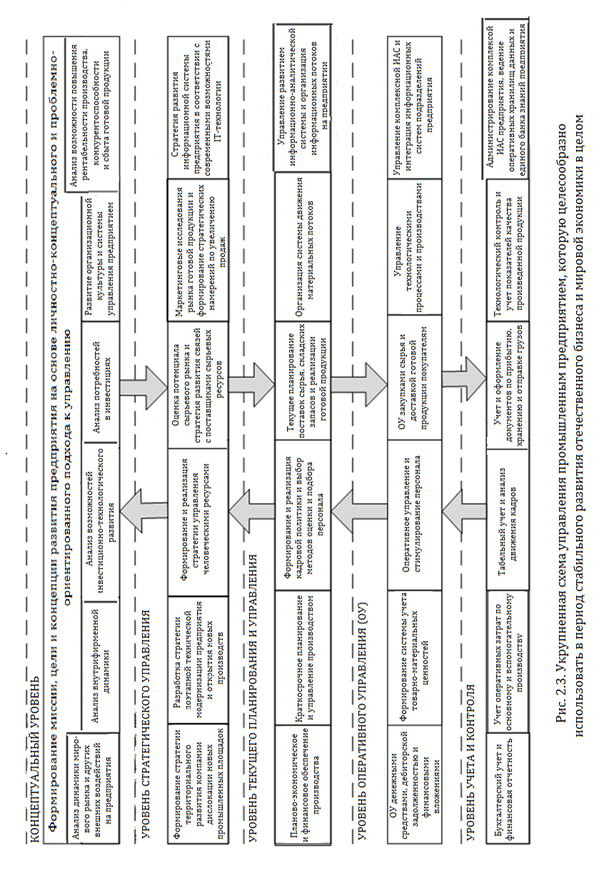 24
В  периоды  нестабильности  глобального  рынка и мировых финансово-экономических  кризисов  применять  подобную схему управления промышленным предприятием, как правило, невозможно. Это связано с тем, что многие факторы косвенного воздействия на предприятия в условиях нестабильного развития экономики и в периоды финансово-экономических кризисов значительно увеличивают своё влияние на промышленные предприятия и выбор линий экономического поведения последних. 
             При этом экспортно-ориентированные предприятия при резком падении спроса на производимую ими продукцию в большинстве случаев идут либо на максимальное сокращение объемов производств, либо на полную остановку последних. 
            Основным управленческим инструментарием прогнозно-адаптивного подхода к управлению промышленным предприятием является обеспечение гибкости управления компанией посредством системы экономических рычагов, которые должны воздействовать на все бизнес-процессы упреждающим образом, то есть, не давая негативным тенденциям развиться до прогнозных состояний.                
            Использование экономических рычагов, опережающих возникновение негативных ситуаций или адаптационное управление предприятием на основе формируемых информационно-аналитическим центром корпорации
25
экономических прогнозов, в сущности, и является главной идеей прогнозно-адаптивного подхода к управлению предприятием в условиях глобальной экономической нестабильности. 
            Если в периоды стабильного роста показателей мировой экономики (включая страны, являющиеся основными покупателями продукции отечественных компаний) основной целью производственных корпораций является промышленный рост, обеспечивающий наращивание прибыли и высокую доходность компании, то в условиях глобального снижения покупательной способности мирового рынка цель промышленного предприятия кардинально меняется — обеспечить выживаемость компании, сохранение её производственного и ресурсного потенциала за счет минимизации совокупных потерь предприятия, продолжающего функционировать в кризисные периоды. 
              Использование двух указанных подходов (или идеологий) к управлению промышленным предприятием дает возможность последнему в периоды экономического роста экономик крупнейших мировых держав, являющихся основными потребителями его продукции, работать с максимальной производительностью и наивысшей прибыльностью. 
              Именно зарабатывание денег в условиях высоких и даже очень высоких цен на продукцию предприятия (например, ферросилиций,  выпускаемый
26
отечественными заводами) дает возможность собственникам промышленных компаний обеспечить высокую доходность принадлежащих им производств, а также хорошие заработки для всех трудящихся на предприятии. Все усилия руководства компании и трудового коллектива в целом должны быть направлены на увеличение производства и продаж. В эти периоды топ-менеджеры предприятий обязаны отложить на будущее все идеи о реконструкции и модернизации производств. Работа коллектива предприятия должна идти под лозунгом — максимум прибыли и продаж. Сформированный в периоды высокой покупательной способности мирового рынка солидный финансовый задел, полученный владельцами корпорации, позволяет не только обеспечить работу предприятия в кризисные периоды (когда предприятие в значительной степени работает на пополнение склада готовой продукции), но и заняться реконструкцией, модернизацией и расширением производства. Осуществление всех подобных работ в кризисные периоды обходится предприятиям сравнительно дешевле, чем в периоды высокого экономического роста мировой экономики. Поэтому развитие и модернизацию предприятий наиболее выгодно осуществлять именно в эти периоды, когда цены на строительные материалы, техническое оборудование, и все другие услуги фирм, занимающихся реконструкцией имеющихся и созданием новых производственных объектов, печей и цехов наиболее низкие. В периоды мировых финансово-экономических кризисов собственники корпораций могут с гораздо меньшими затратами позволить
27
себе  предпринять   усилия   по   приобретению   новых    промышленных
       объектов, предприятий, производящих сырье, а также объектов и сооружений транспортной инфраструктуры, обеспечивающей перевозки для корпорации. На следующем слайде представлена укрупненная схема управления промышленным предприятием в периоды нестабильности глобального рынка или мировых финансово-экономических кризисов. 
             Использование изложенной концепции управления промышленным предприятием для периодов как стабильного развития экономики, так и финансово-экономических кризисов (прогнозно-адаптивного подхода к управлению предприятием) позволяет уменьшить воздействие указанных кризисов на деятельность промышленного предприятия. Если система управления промышленным предприятием будет лишена гибкости, то есть окажется недостаточно адаптивной, то в условиях глобальной нестабильности она не сможет обеспечить выживание предприятия при преодолении финансово-экономических кризисов.
28
29
ОБЪЕМ ПРИНЯТИЯ УПРАВЛЕНЧЕСКИХ РЕШЕНИЙ СОБСТВЕННИКАМИ И ТОП-МЕНЕДЖЕРАМИ ПРОМЫШЛЕННЫХ ПРЕДПРИЯТИЙ В ПЕРИОДЫ:  А) СТАБИЛЬНОГО РАЗВИТИЯ ЭКОНОМИКИ; Б) МИРОВЫХ ФИНАНСОВО-ЭКОНОМИЧЕСКИХ КРИЗИСОВ
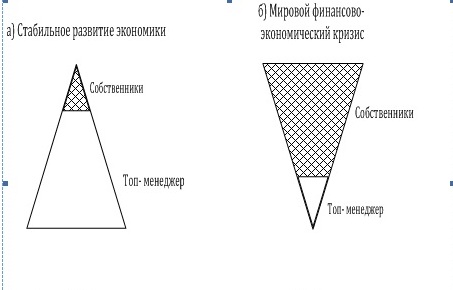 30